Фотоальбом
Зробимо чистою нашу шкільну оселю
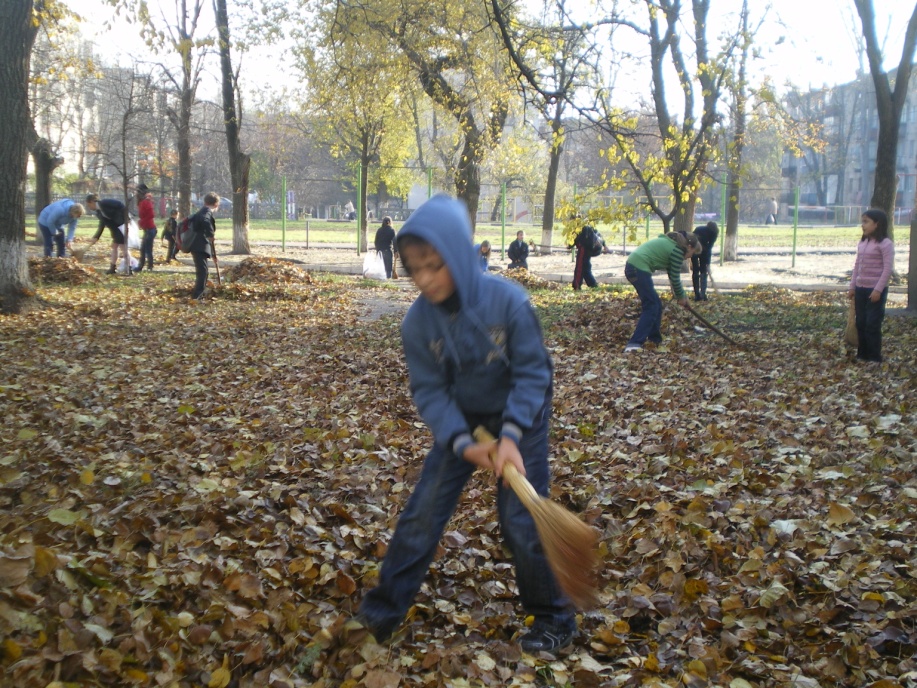 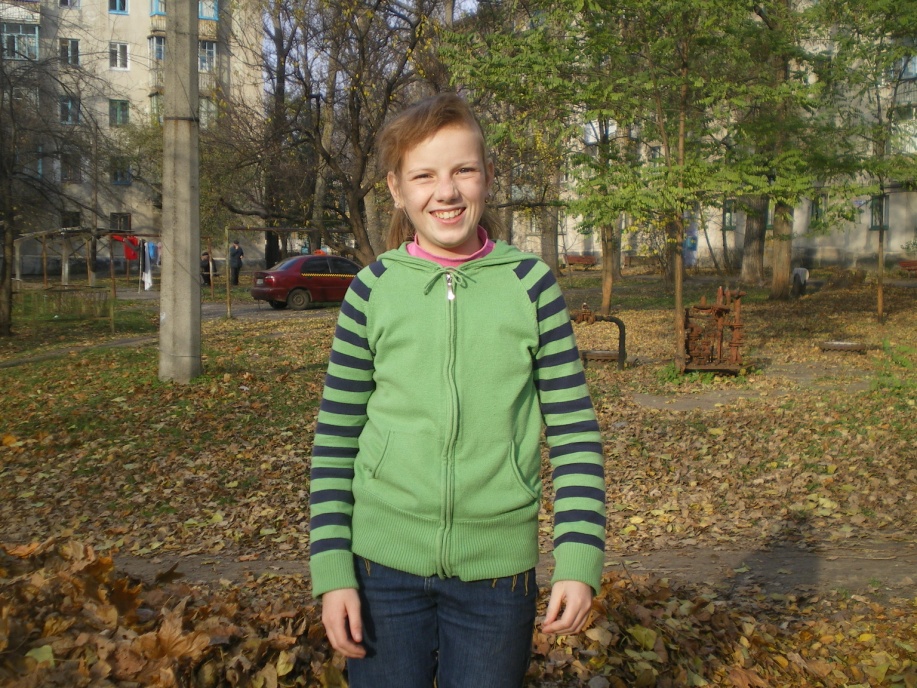 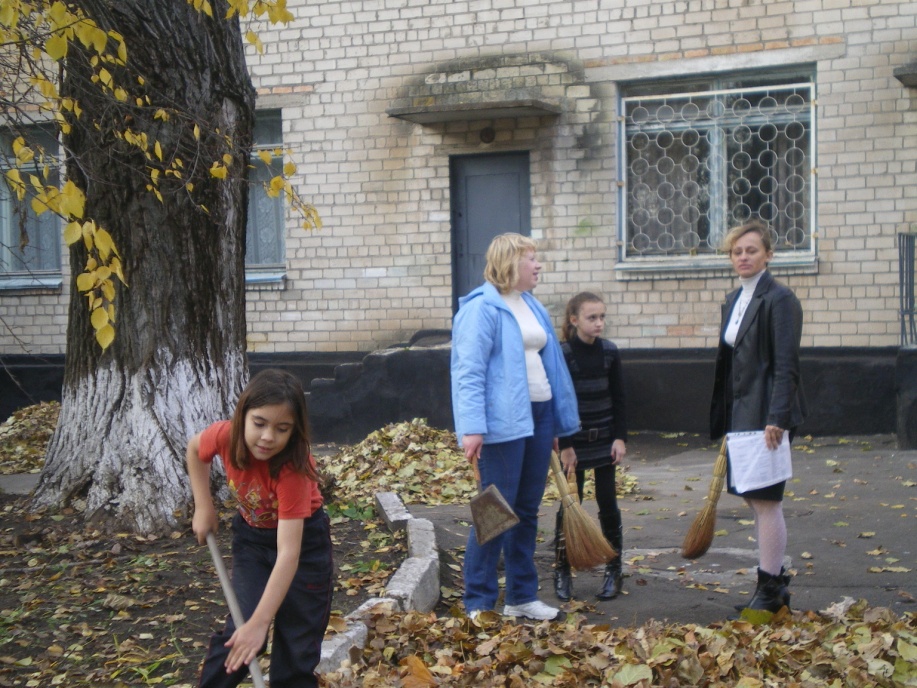 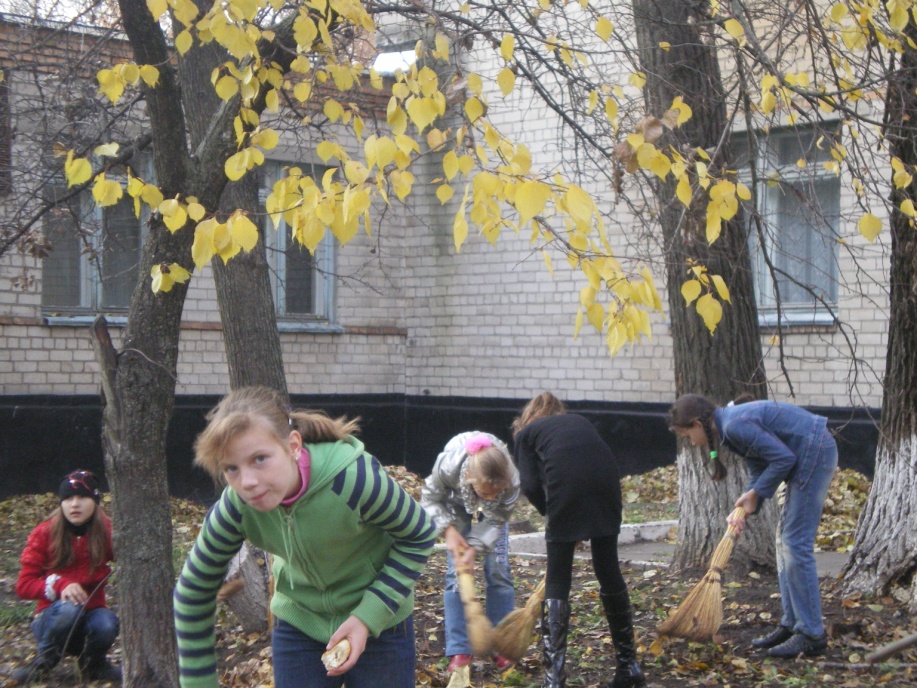 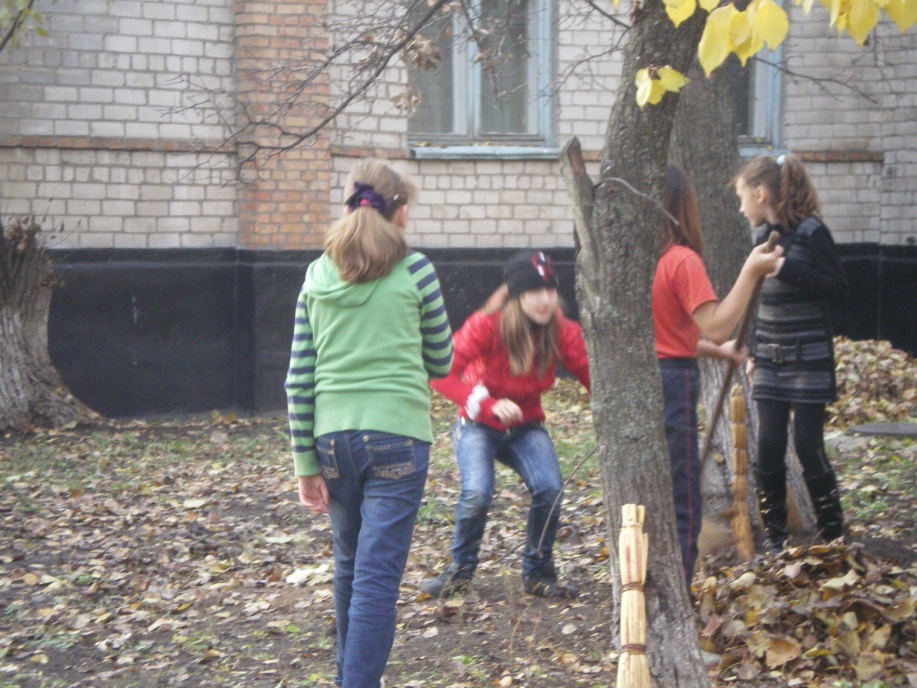 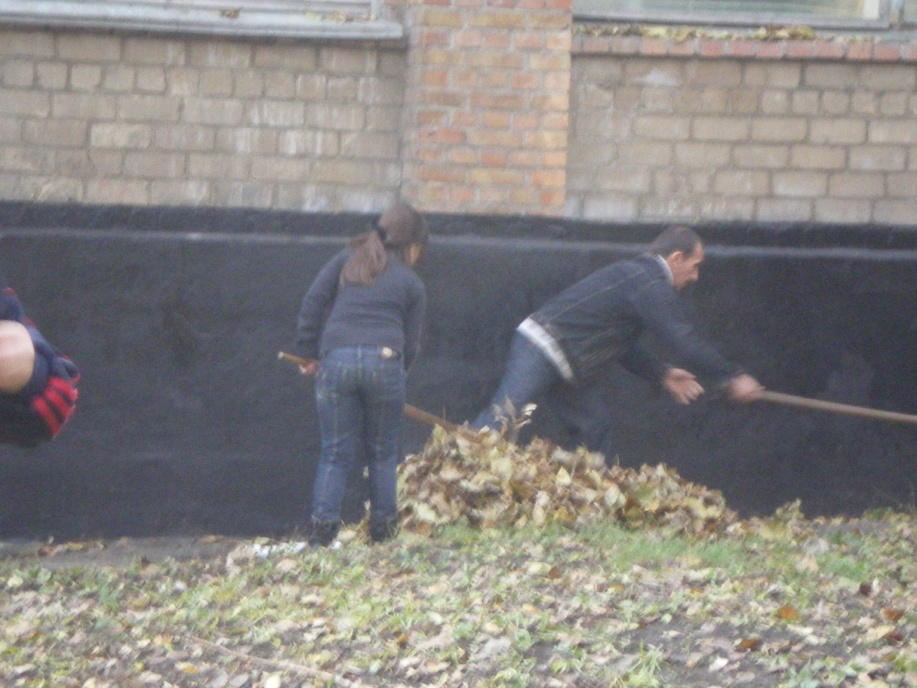 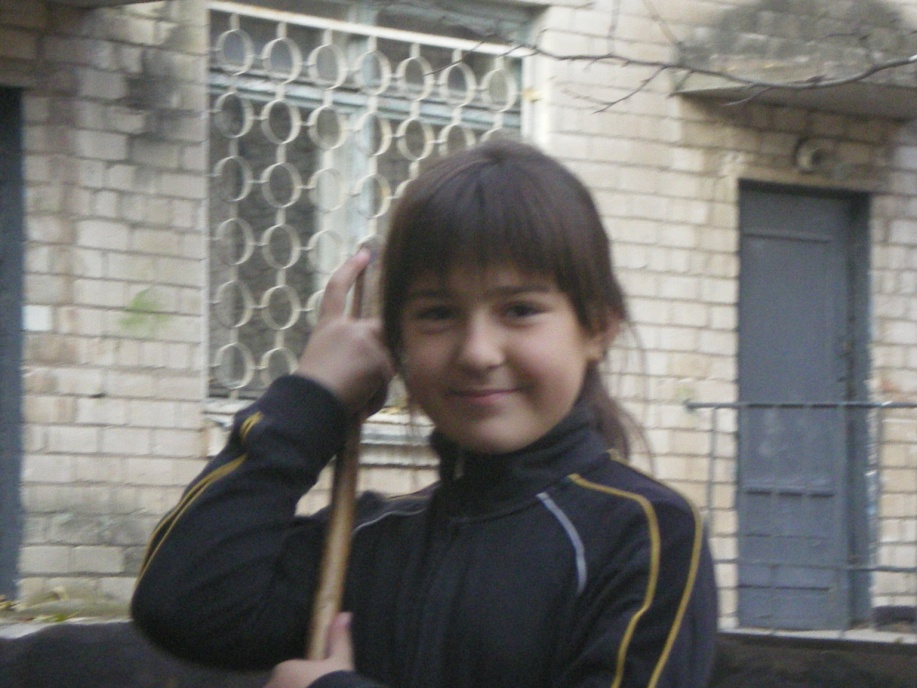 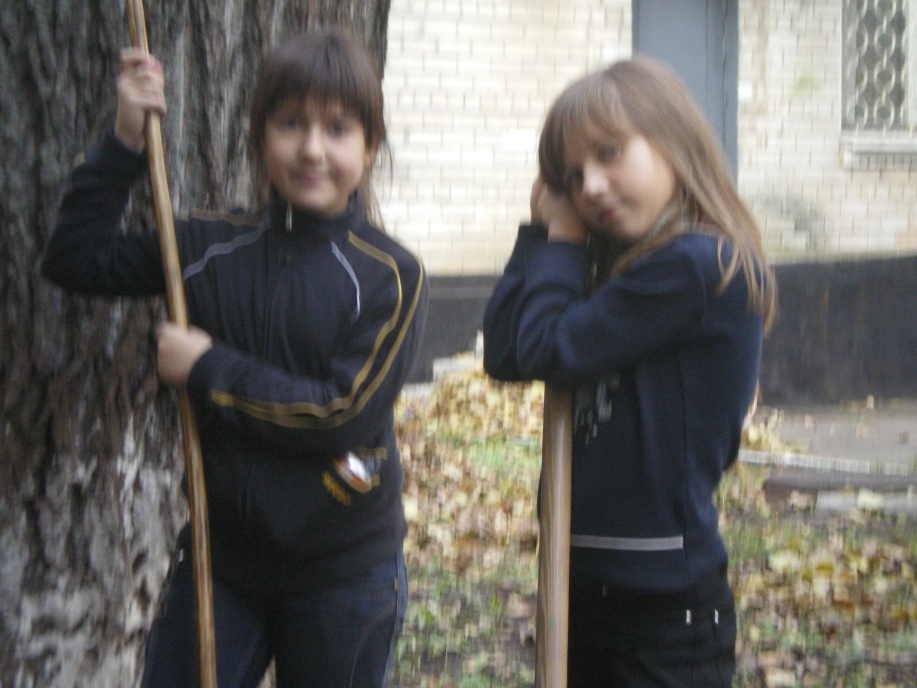 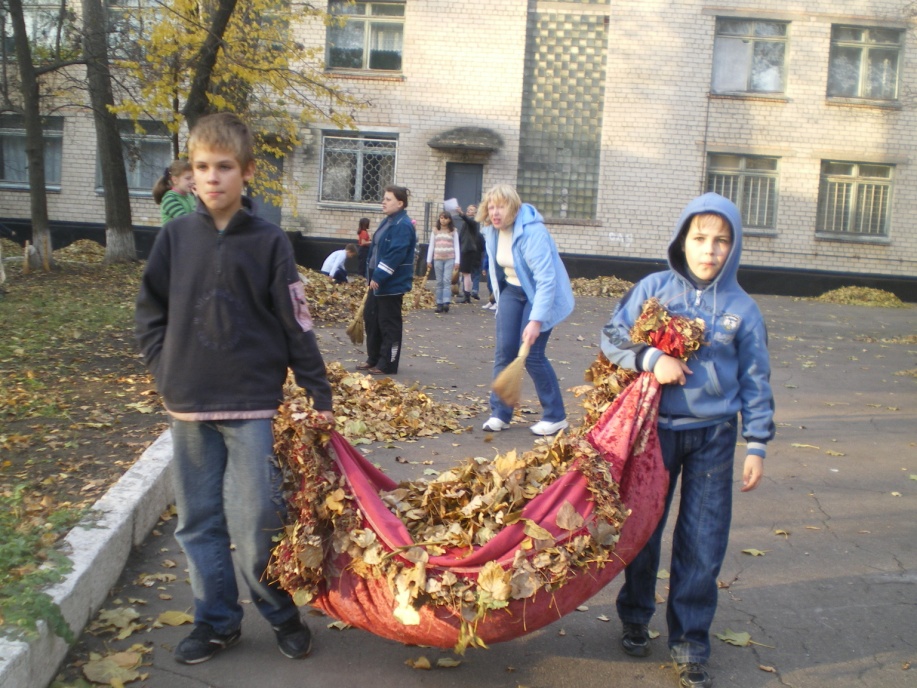 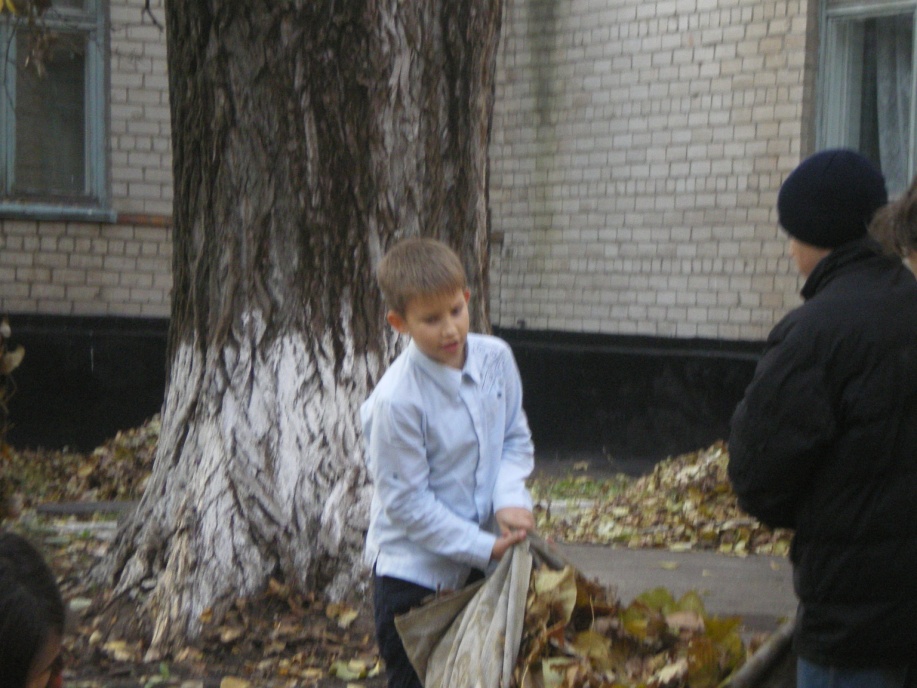 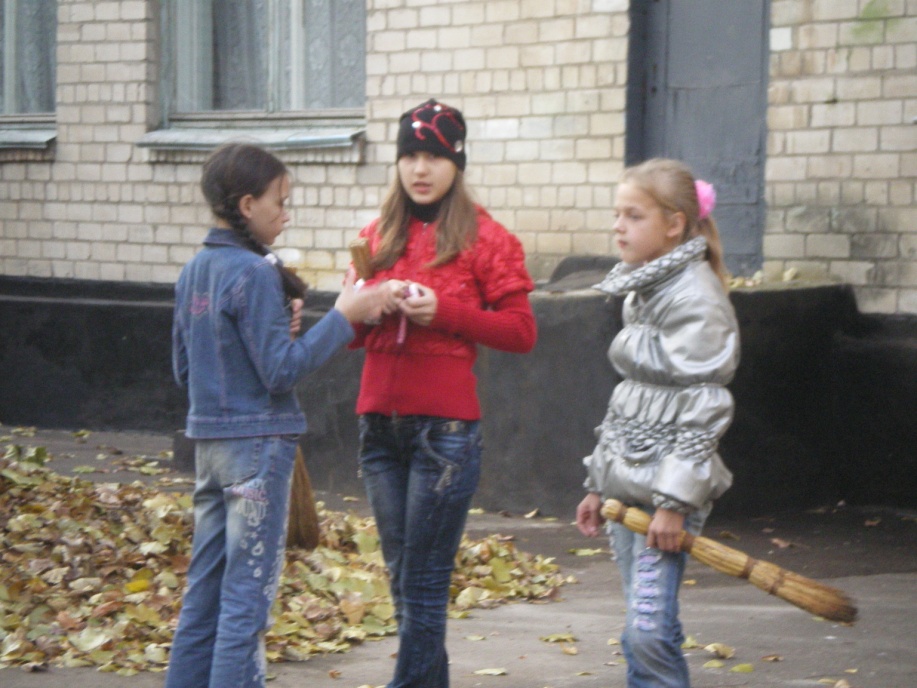 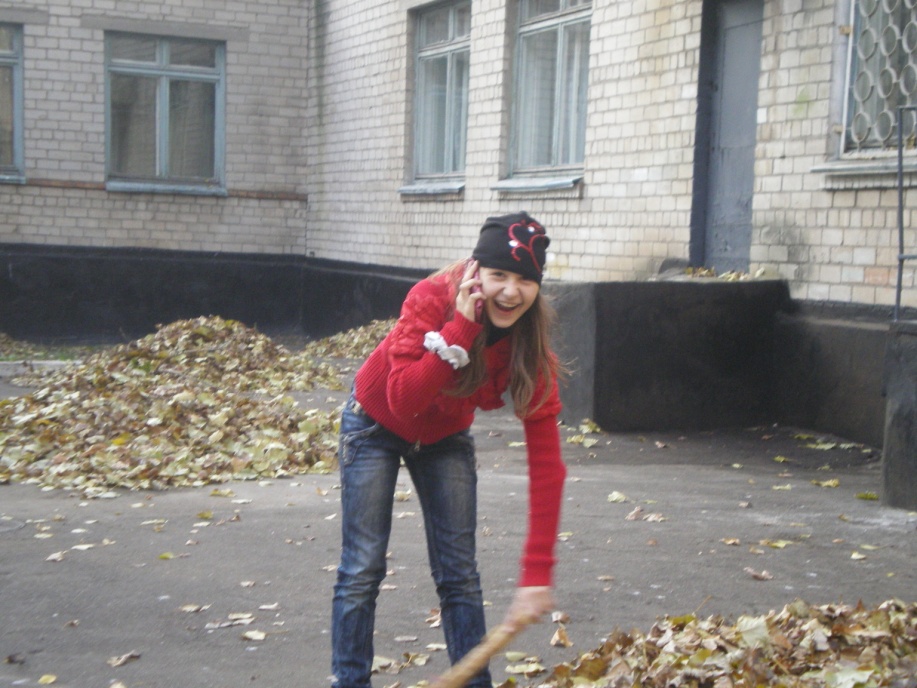 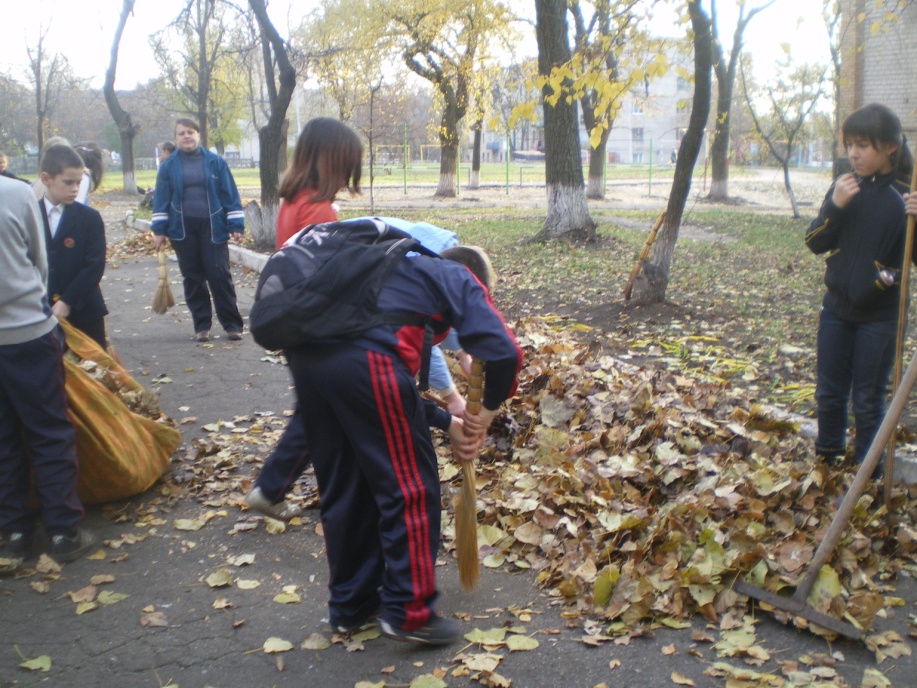 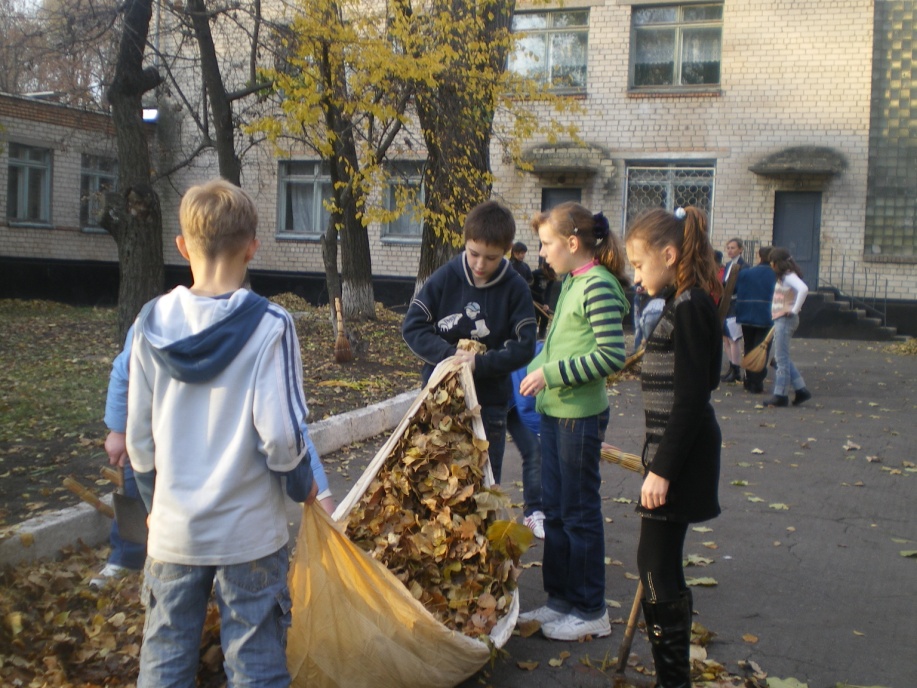 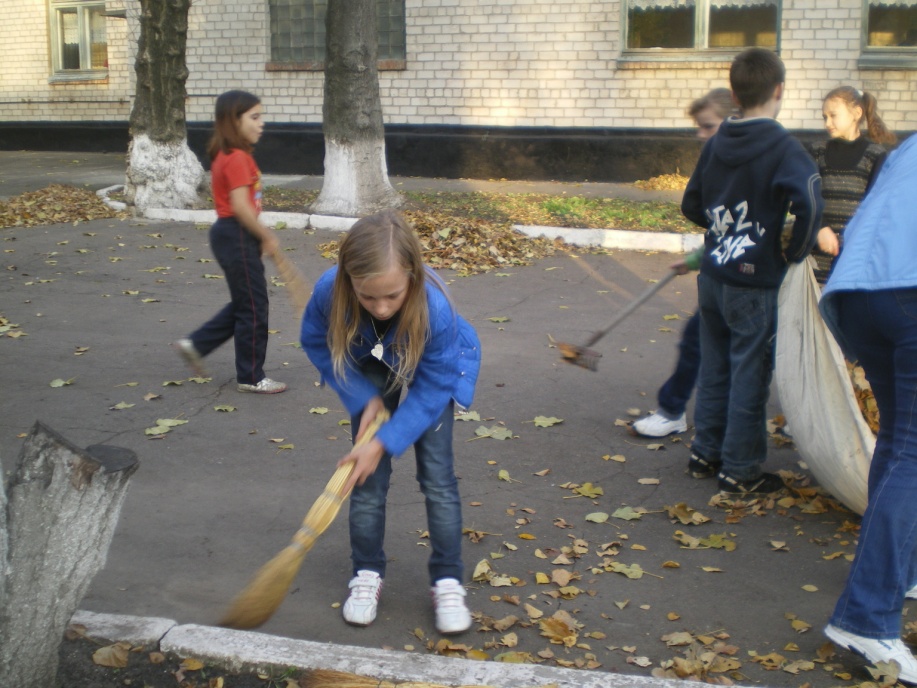 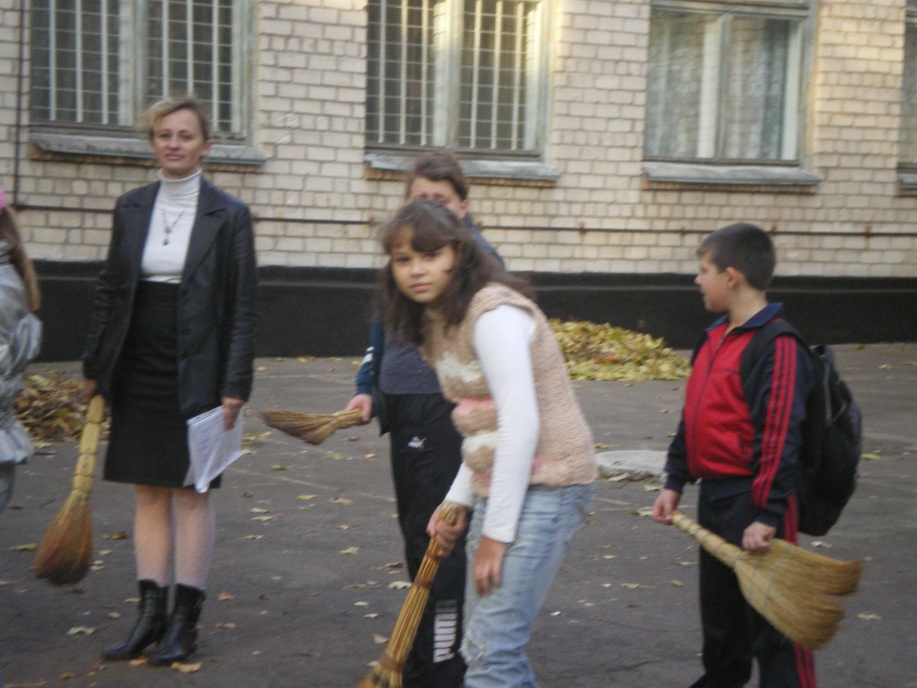 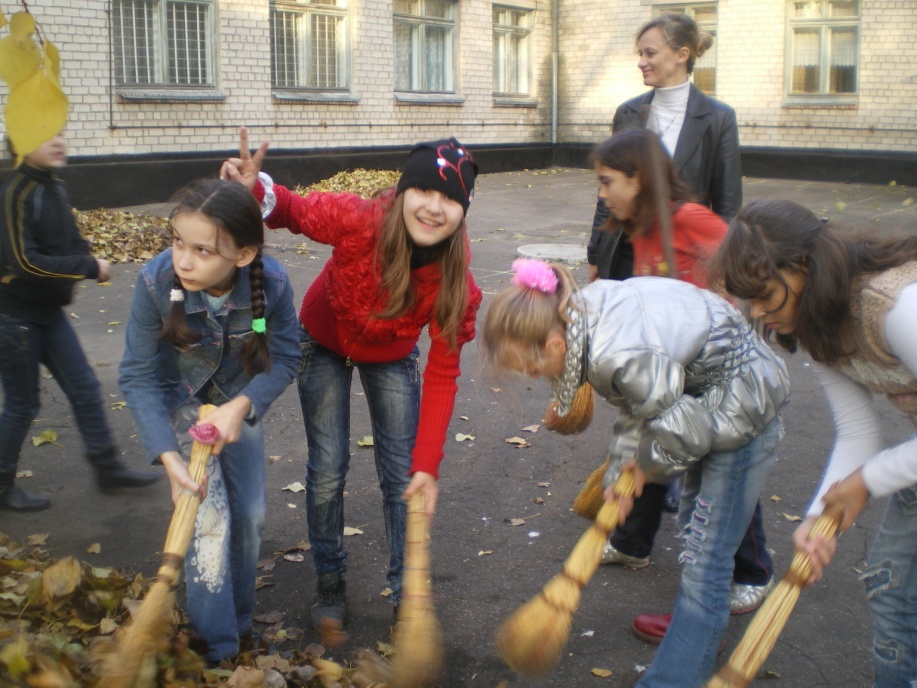 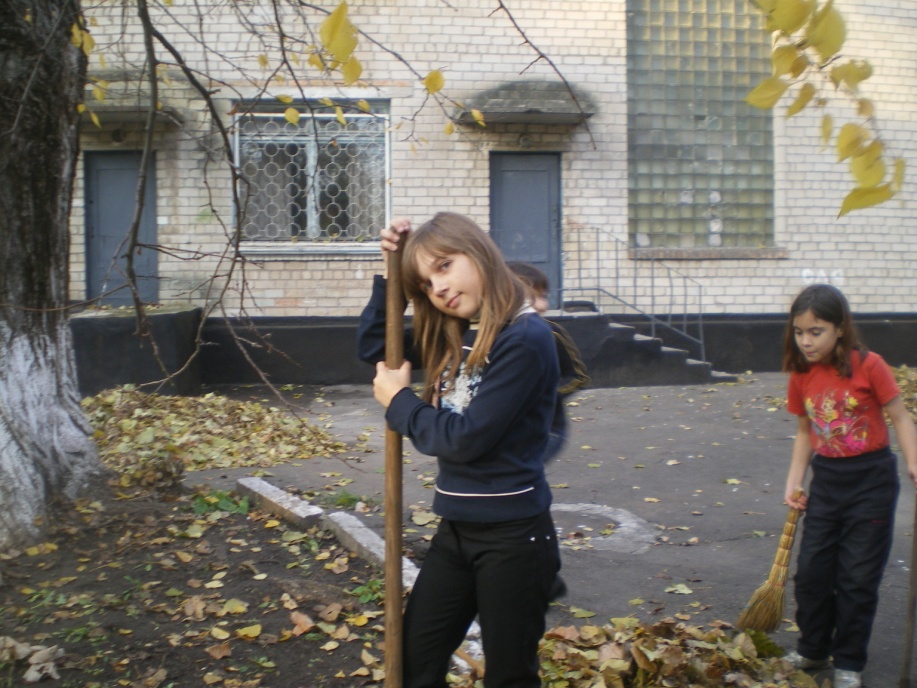 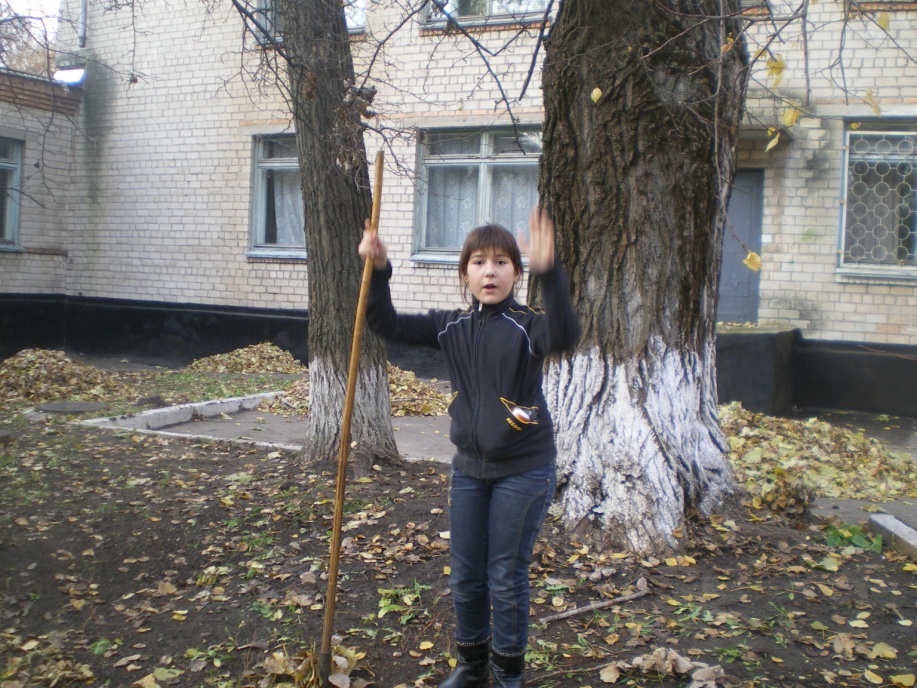 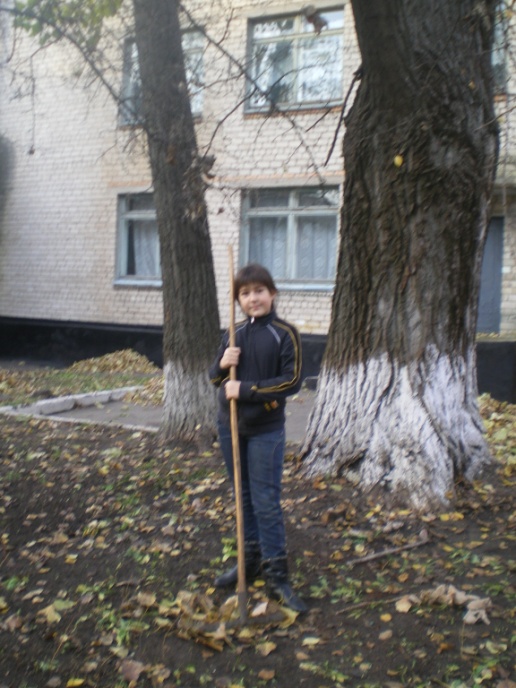 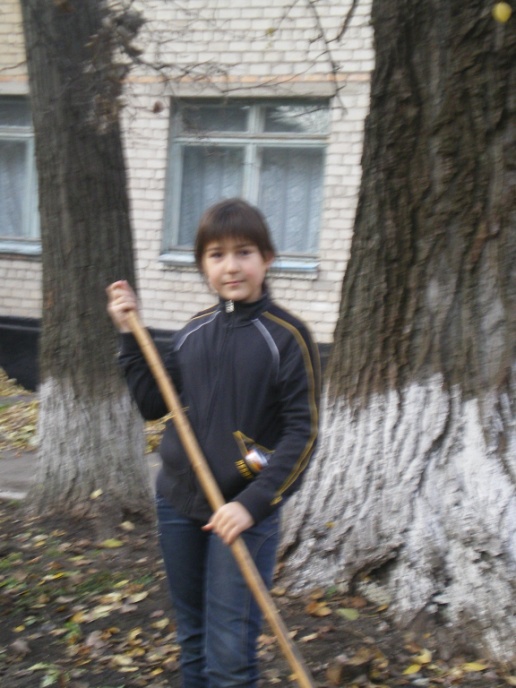 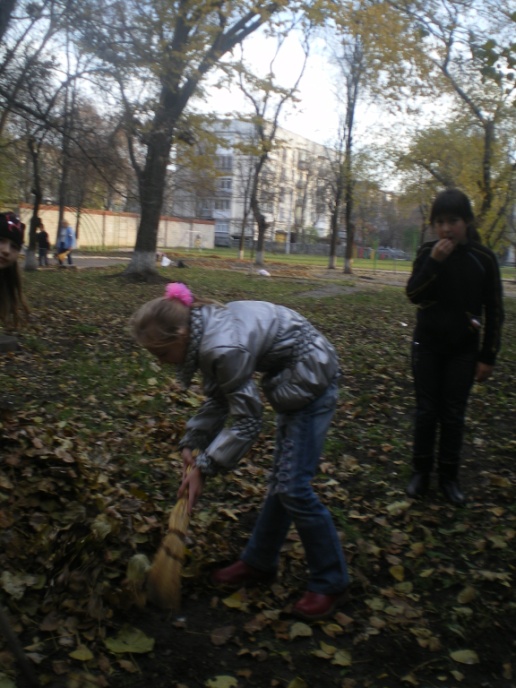 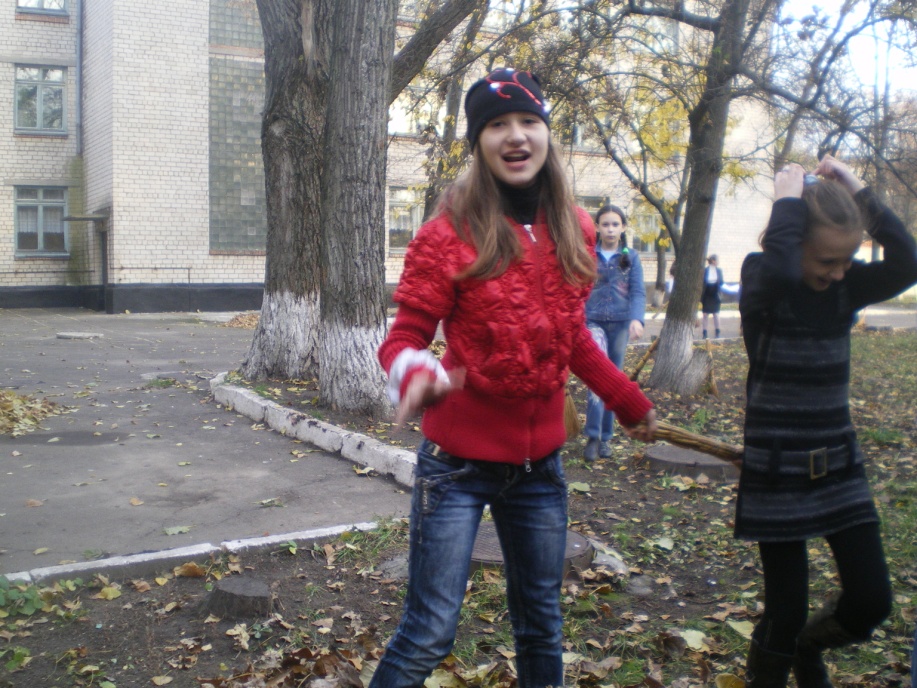 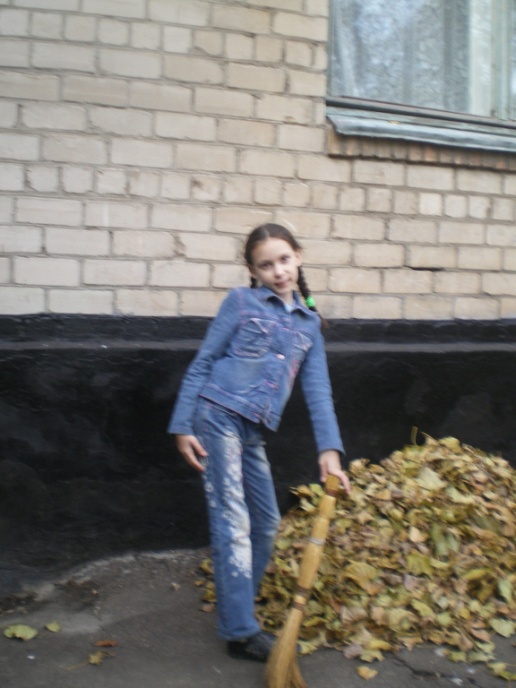 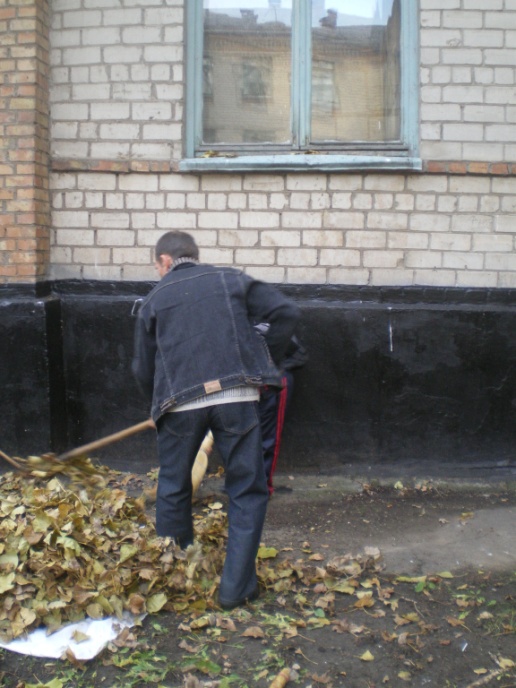 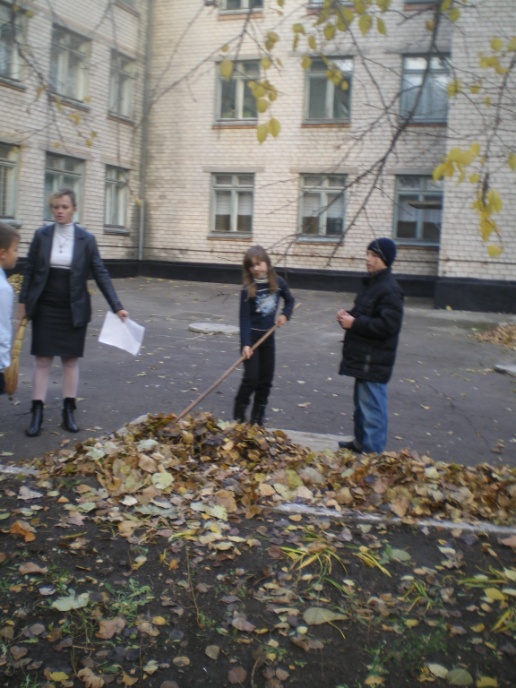 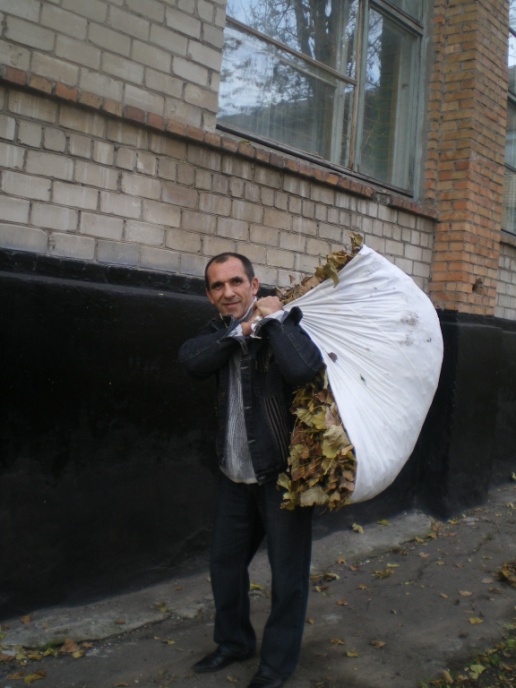 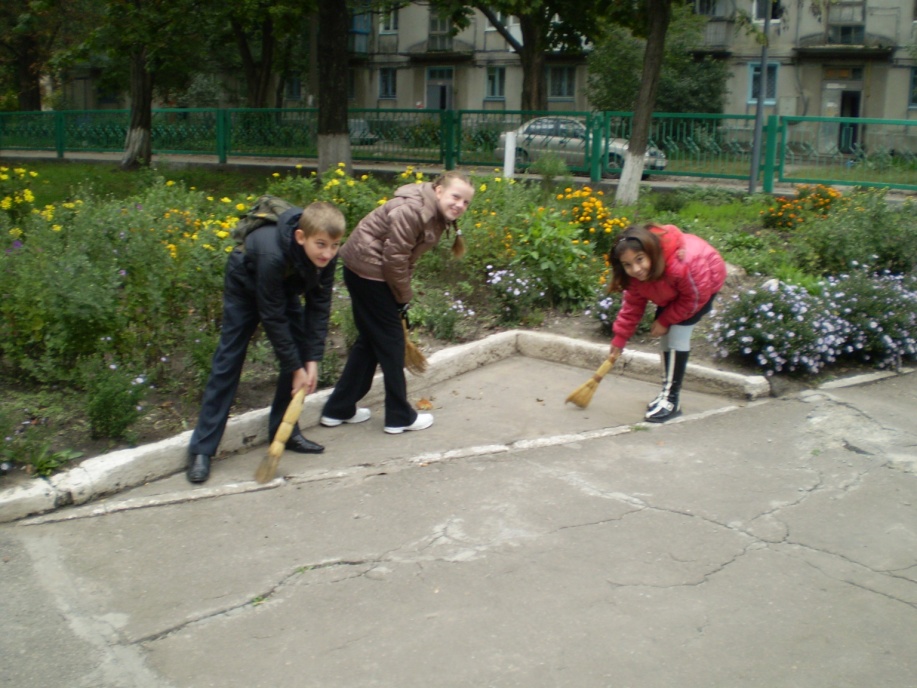 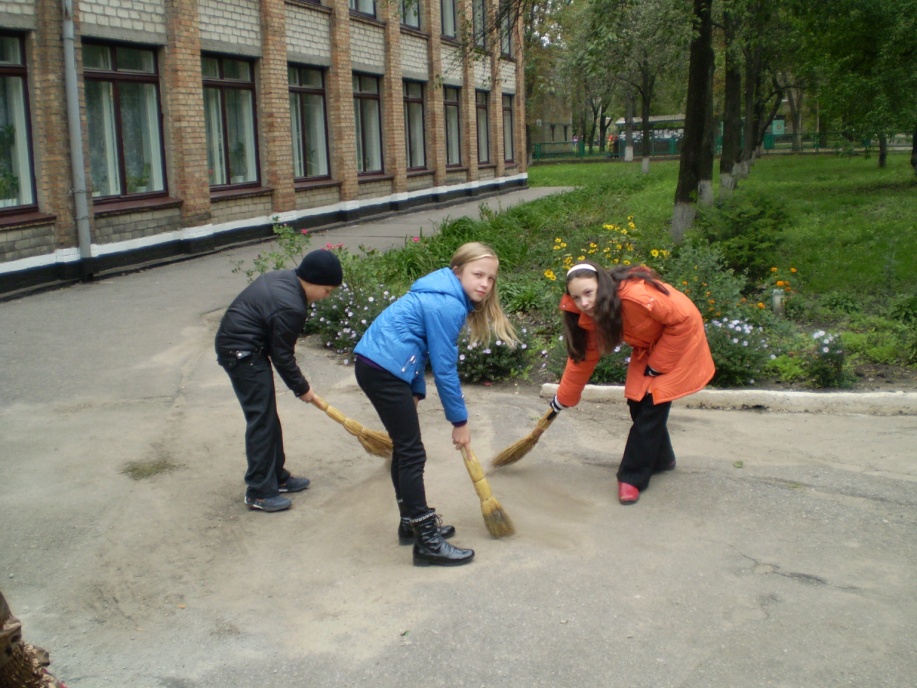 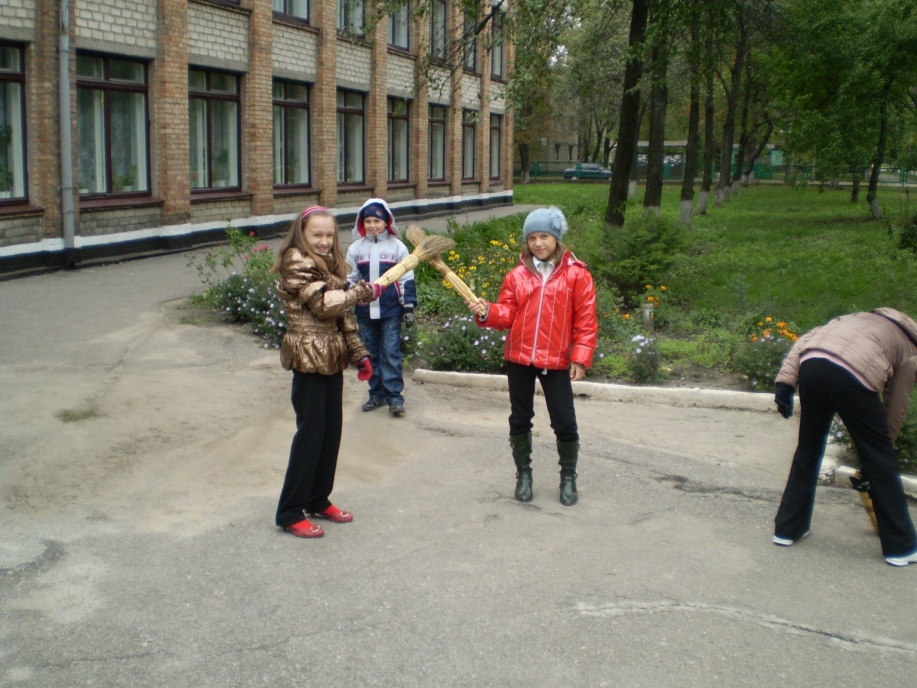 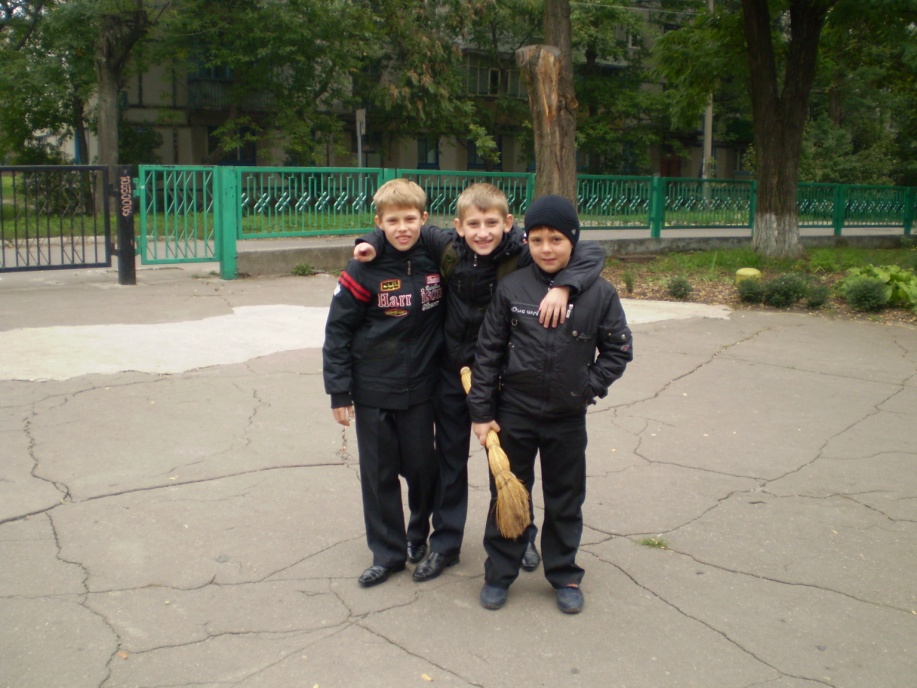 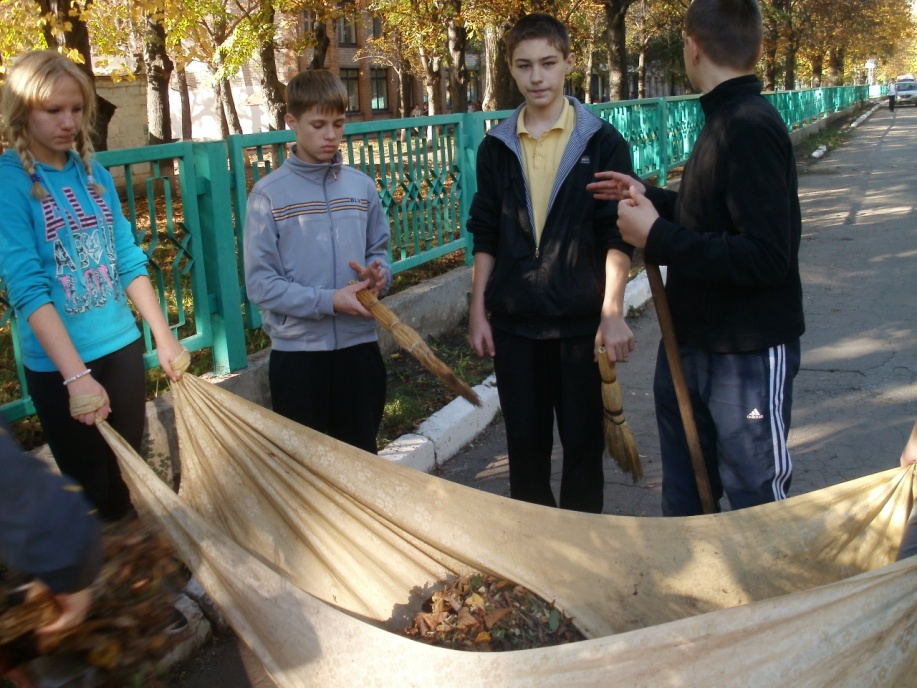 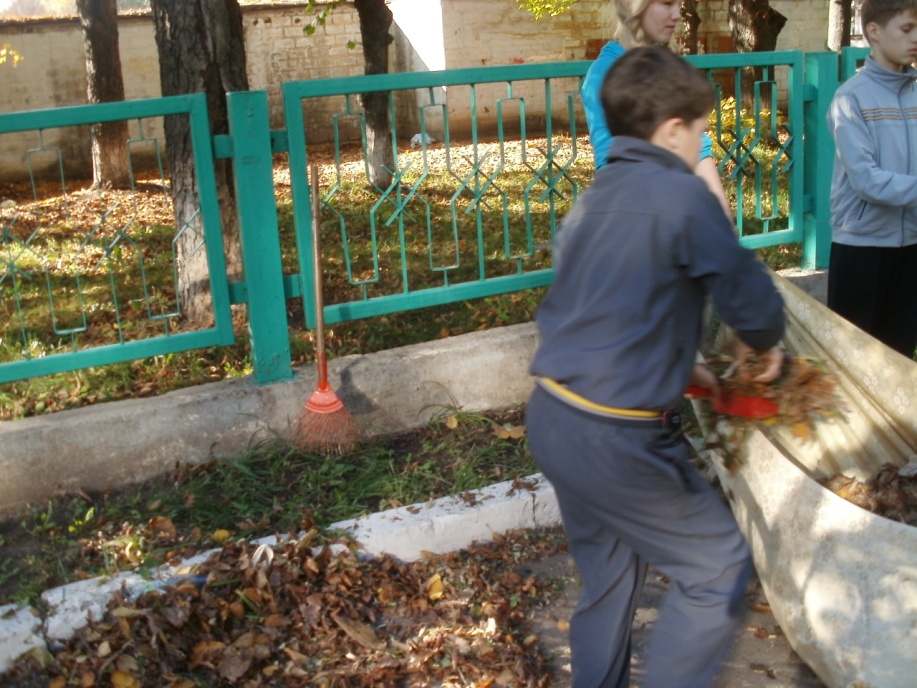 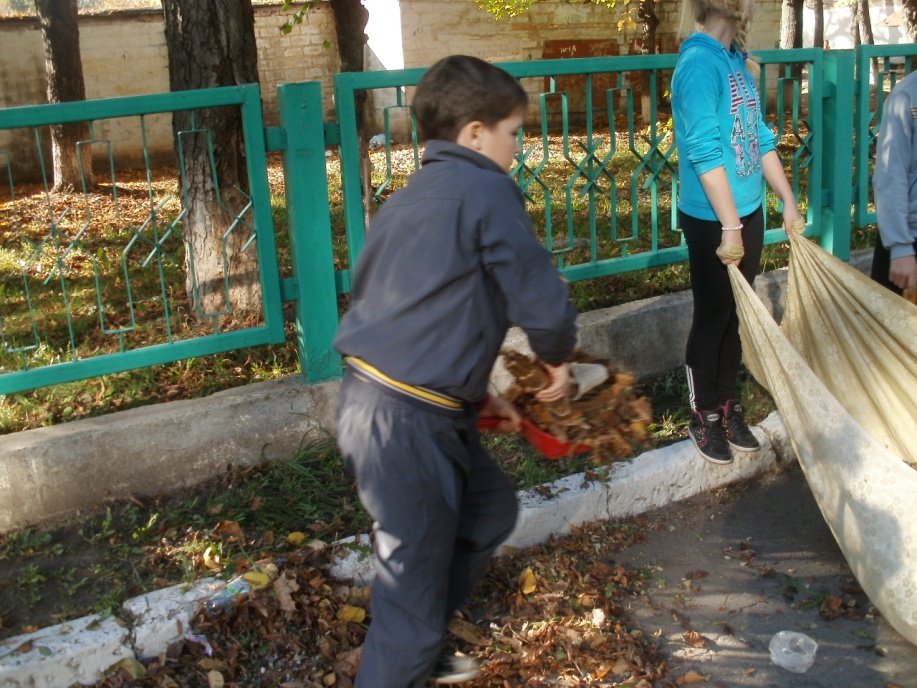 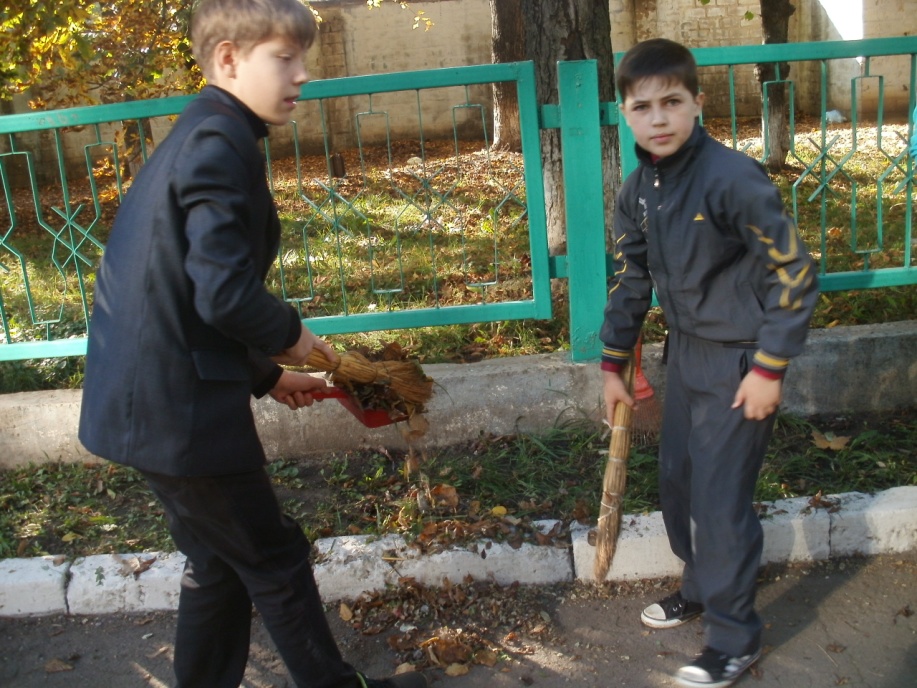 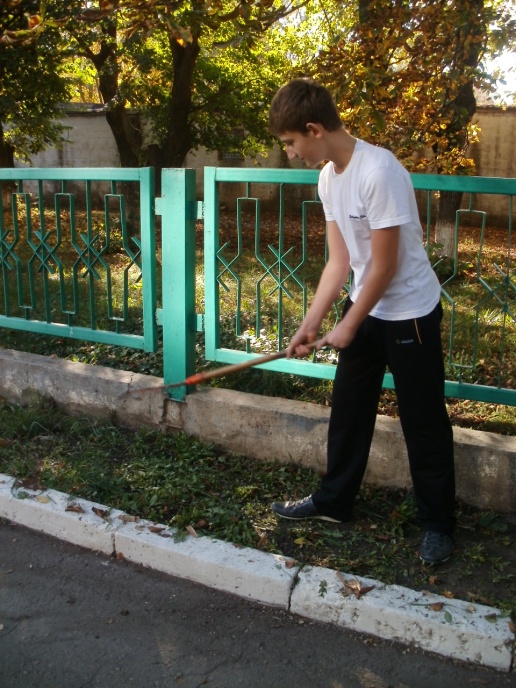 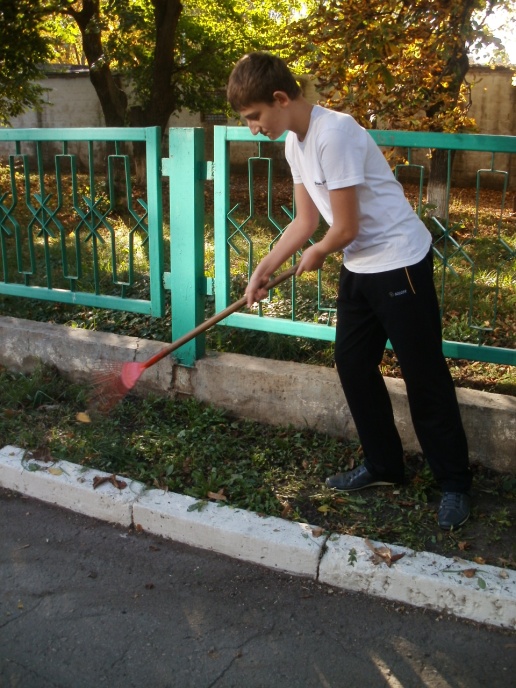 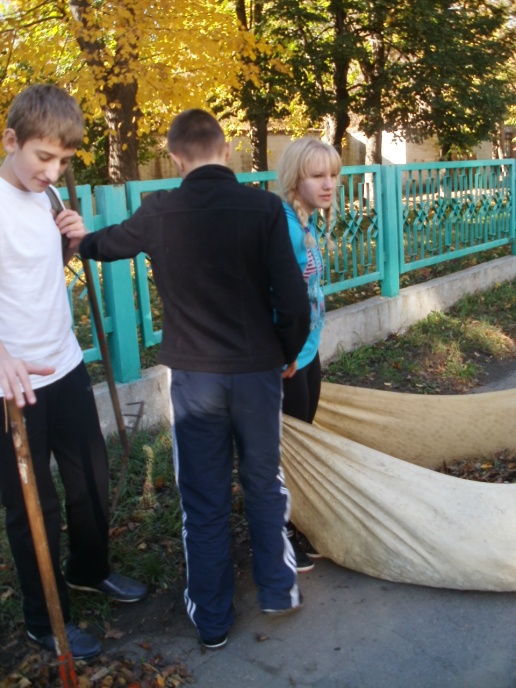 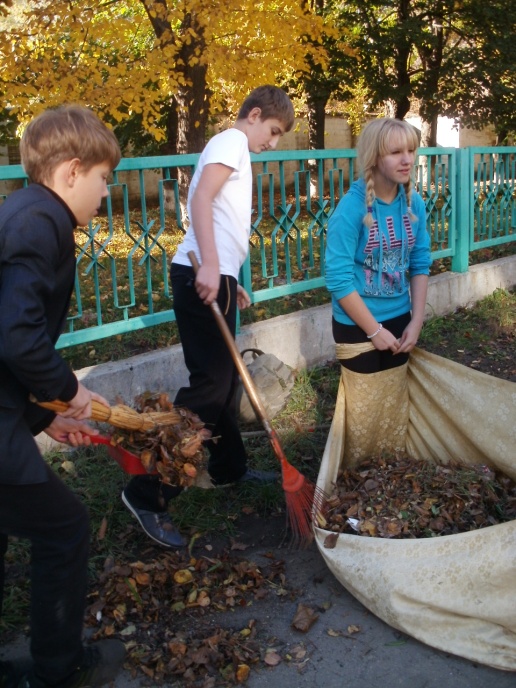 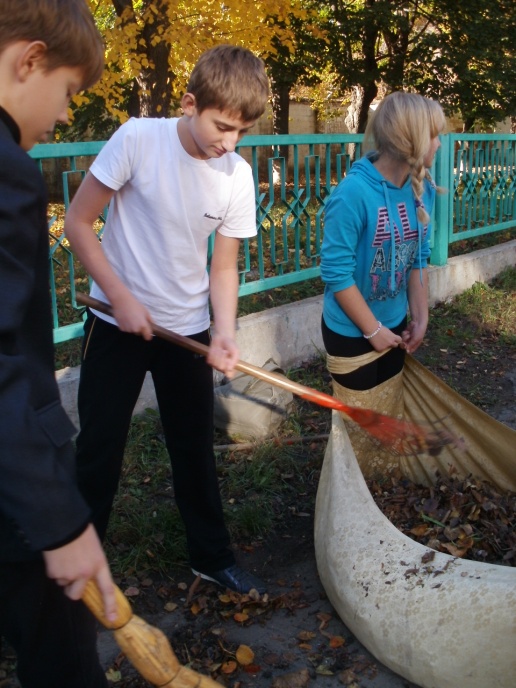 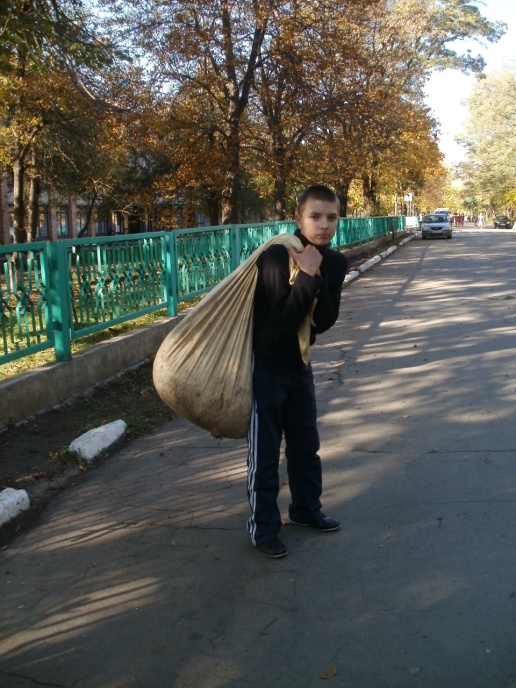